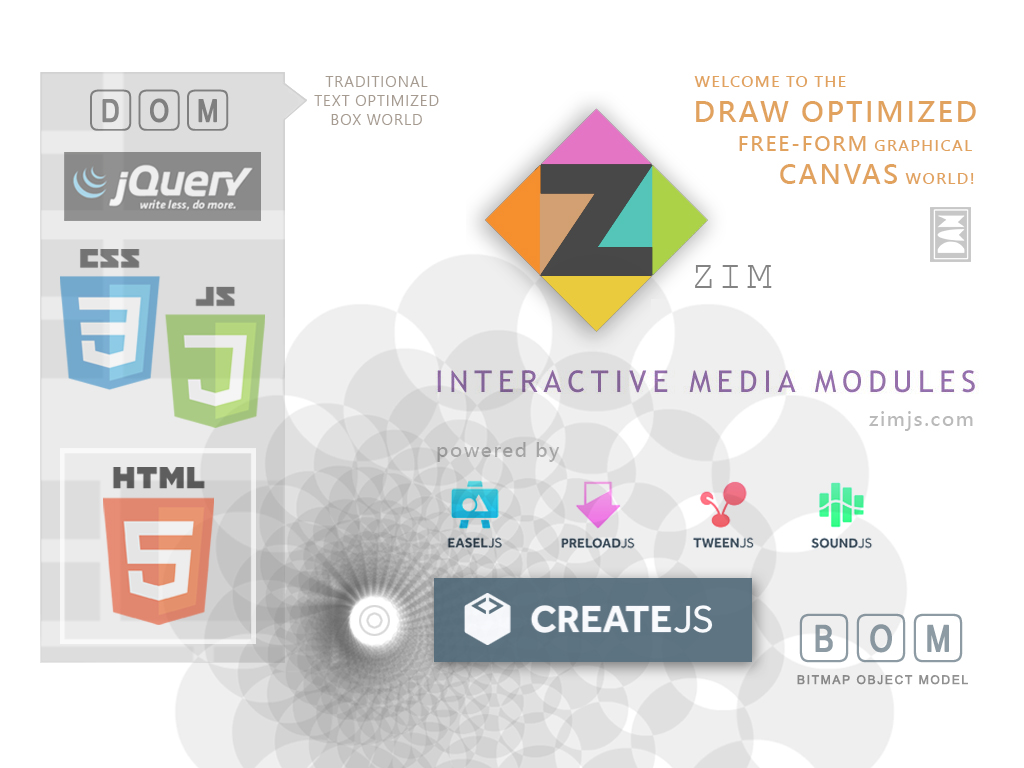 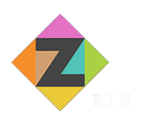 EXAMPLES
Make Interactive Media beyond Navigation
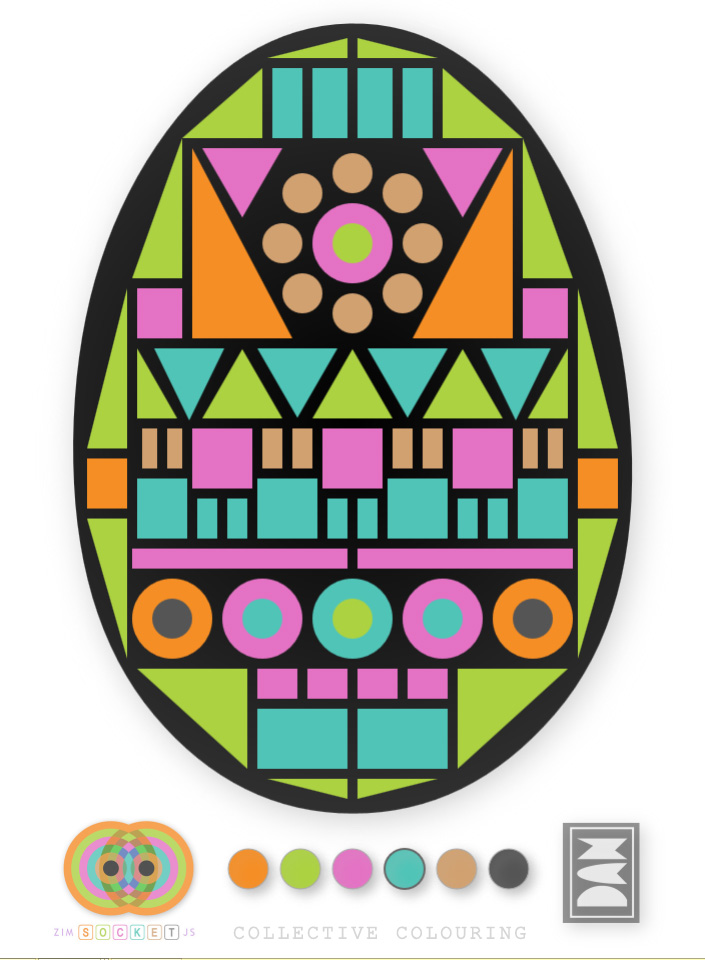 COLORING APPS
EASY SHAPES AND COLORS
MULTIUSER OPTION
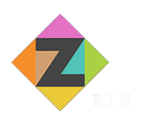 EXAMPLES
Make Interactive Media beyond Navigation
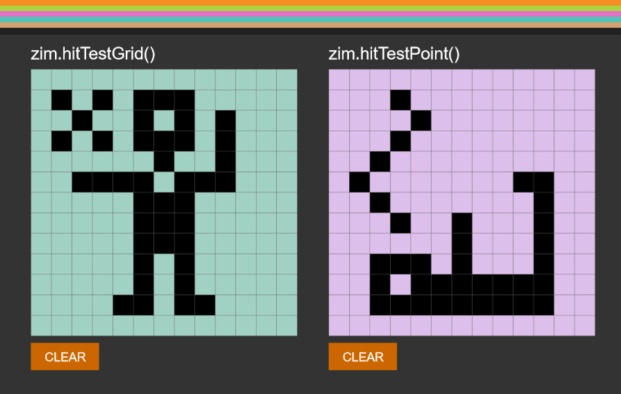 DYNAMIC DRAWING
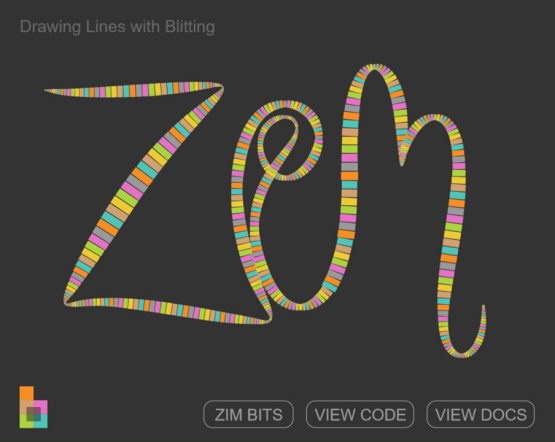 from PIXEL ART APPS 
to SMOOTH RIBBONS with DAMPING
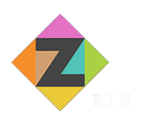 EXAMPLES
Make Interactive Media beyond Navigation
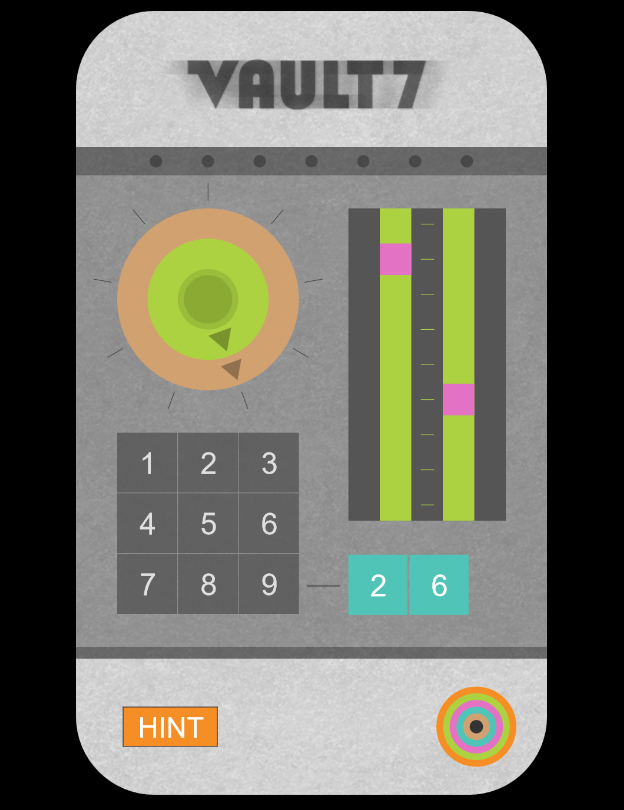 PUZZLES
BUTTON, DIAL, SLIDER, etc. COMPONENTS
DRAG, DROP and HIT TESTS
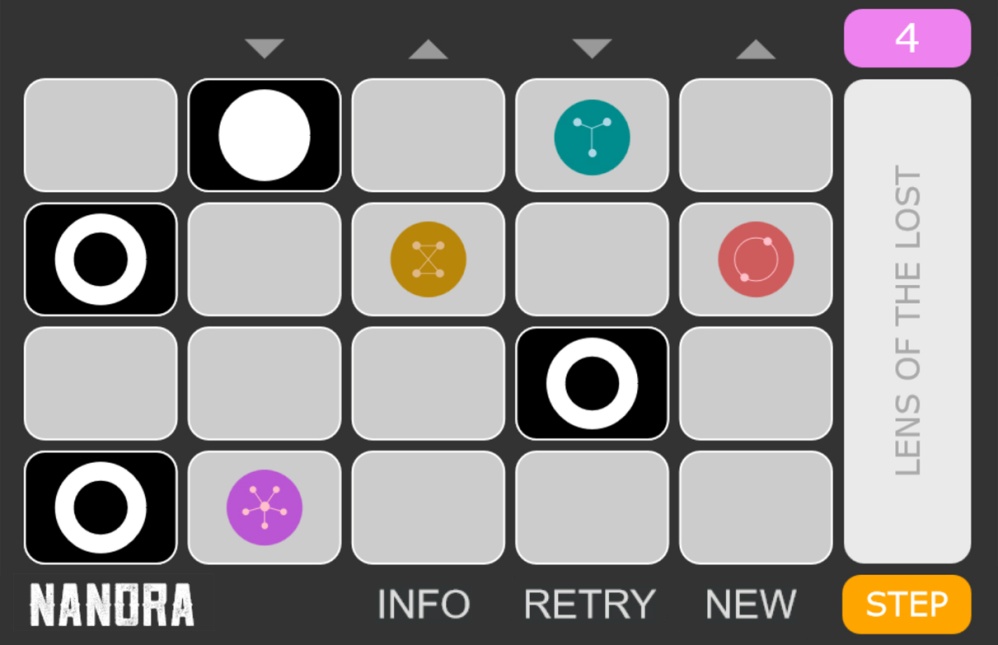 Meta Monks
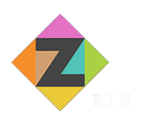 EXAMPLES
Make Interactive Media beyond Navigation
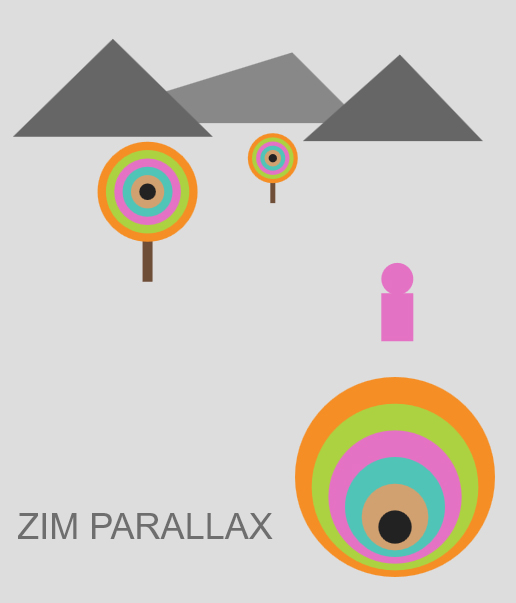 SWIPES  & PARALLAX
PAGES with RESPONSIVE LAYOUTS
MOUSE MOVEMENT or SCROLL PARALLAX
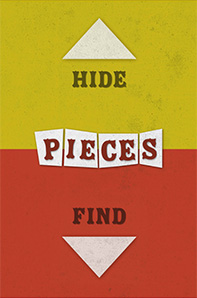 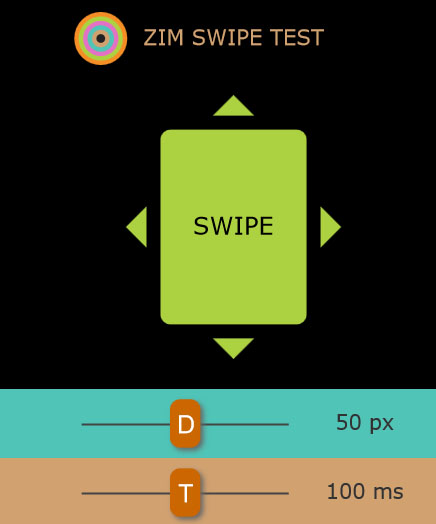 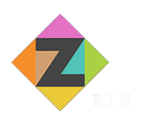 EXAMPLES
Make Interactive Media beyond Navigation
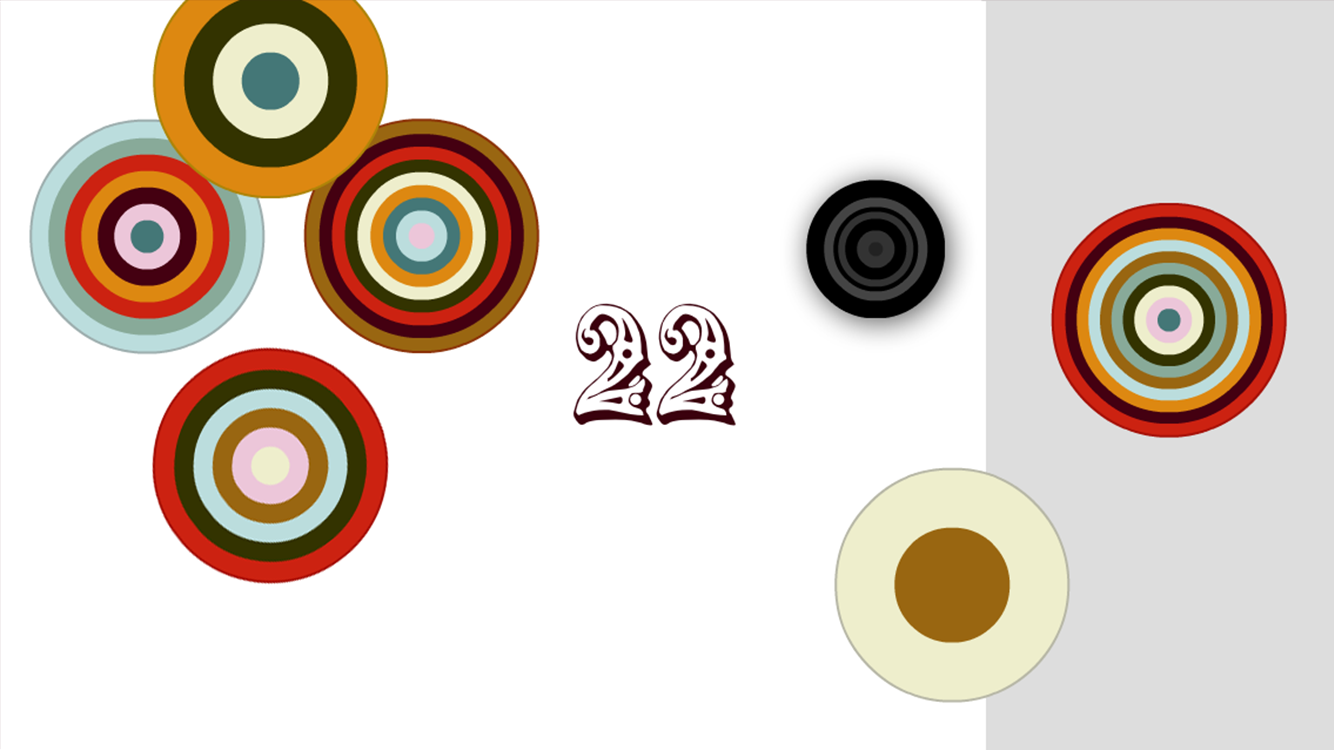 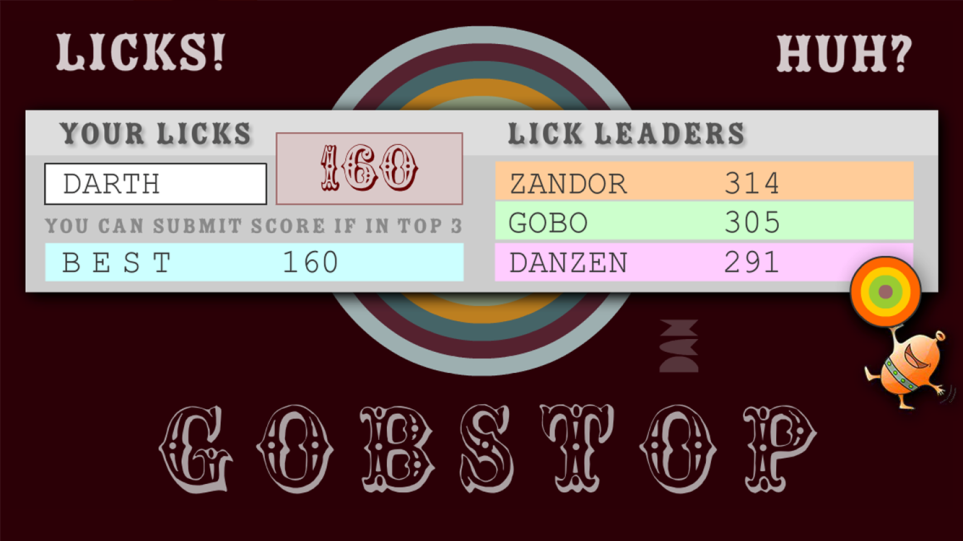 GAMES
MOBILE or DESKTOP
ANIMATION, SOUND, DATA
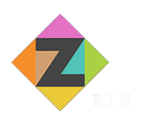 EXAMPLES
Make Interactive Media beyond Navigation
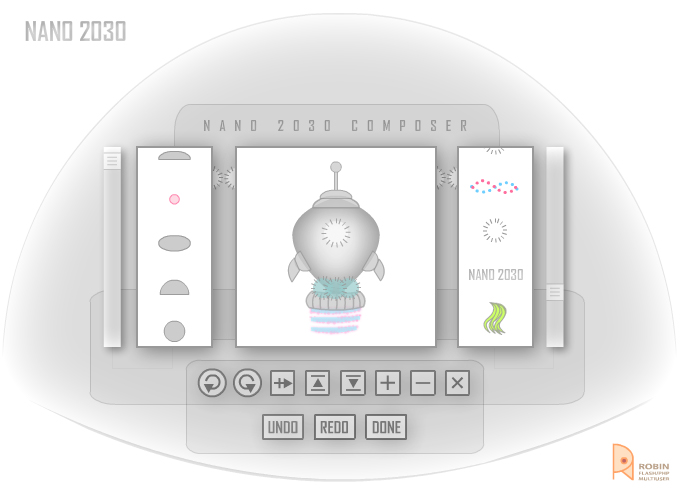 CONFIGURATORS
SPECIFICATIONS,  AVATARS,  COLLAGES...
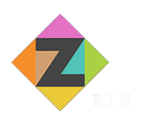 EXAMPLES
Make Interactive Media beyond Navigation
INTERACTIVE LOGOS & ADS
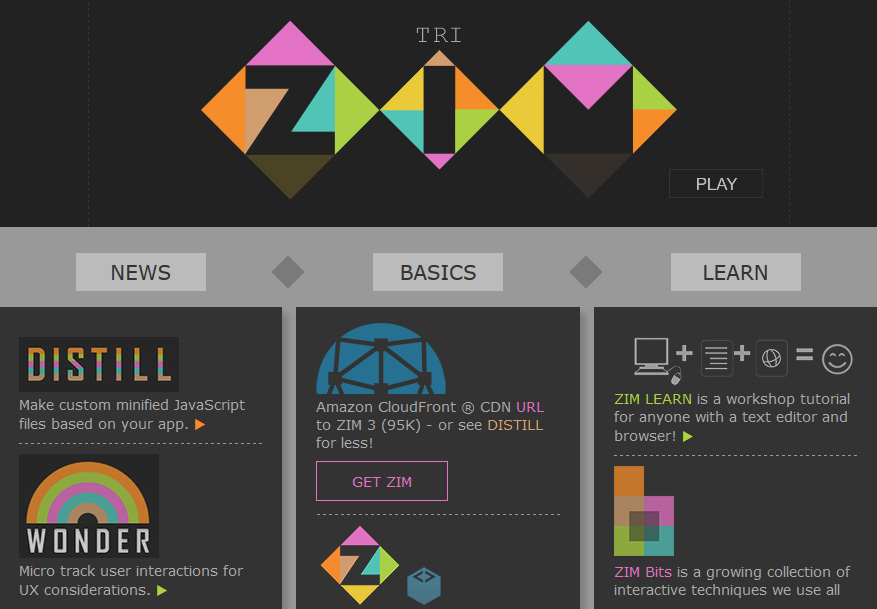 ANIMATED
SNAPPABLE &
TRACKABLE
ZIM SITE LOGO
COLLAGE &
ENGAGING AD
DISTILLED 
TO 14K
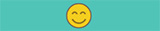 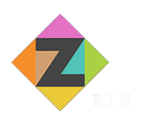 CONTEXT
Taxonomy of Interactive Media – generalized / simplified
WHY
INFORMATION
SOCIAL
EDUCATION
PLAY
ART
SIMULATION
WHAT
SITE
APP
GAME
3D
Unity
BROCHURE
INTERACTIVE
SERVICE
PRODUCT
TEXT
2D
WHERE
WEB
MOBILE
PHYSICAL
AR
MR
VR
TEXT OPTIMIZED
DRAW OPTIMIZED
HOW
DOM
BOM
HTML
JS
CSS
jQuery
CANVAS
JS
CreateJS
ZIM
ASSETS :  Fluid Text,  Images,  Forms,  Tags,
Audio,  Video  (less integrated)

ACTIONS:  Navigate (Press, Swipe),  
Hide / Show,  Animate,  Submit
ASSETS :  Fluid Images,  Text,  Components, 
Containers,  Sound,  Animation

ACTIONS:  Drag and Drop, Hit Tests, Scale, Rotate, Animate, 
Navigate (Press, Swipe, Key),  Add / Remove,  Cache,  Mask
AR – Augmented Reality,  MR – Mixed Reality,  VR – Virtual Reality,  DOM – Document Object Model,  BOM – Bitmap Object Model
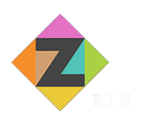 1000 CONDITIONALS
100 LOOPS
200 RETURNS
METRICS
100 FUNCTIONS
1300  { }  BLOCKS
100  ADDCHILD ( )
tasks and build times
ADOBE FLASH 
BENCH MARK
DISTILL FOR LESS
TRADITIONAL BASIS FOR INTERACTIVE MEDIA
JAVASCRIPT
CREATE JS
ZIM
ZIM
APP
var
conditional
loop
function
array
object
canvas
fill & stroke
line & rect
curve & arc
stage
container
shape
bitmap
text
sound
events
tween
hit test
filters
buttons 
pane & label
slider & dial
picker & pad
tab & grid
drag & drop
hit tests
animate
shapes
frame
pages
layout
hotspots
swiping
damping
async
proportion
scaling
scrolling
parallax
creativity
UI & UX
sketch
assets
steps & logic
custom class
module
refactor
debug
test & launch
BUILD TIME WITH JS
+
BUILD TIME WITH CREATE JS
BUILD TIME WITH ZIM
CASE STUDY : ZIM saved over 200 lines of code on a 1500 line puzzle application (Nanora)
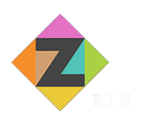 SUPPORT
Documentation, Tutorials, Templates, Captures, Chat...
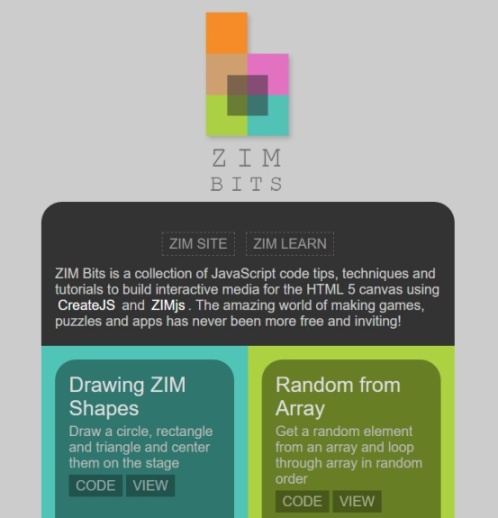 DOCS, BITS & LEARN
EXPANDABLE DOCUMENTATION
TARGETED sixty-four MAGICAL BUILDING TIPS
BASIC WORKSHOPS for EVERYONE
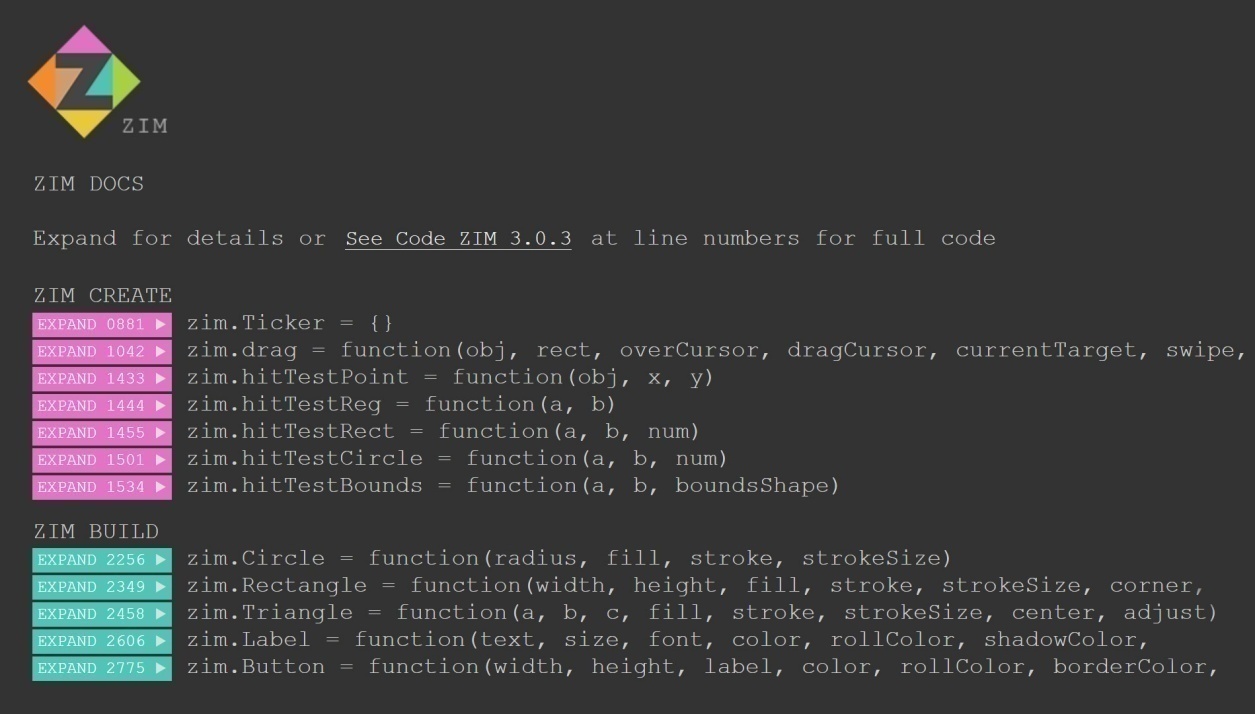 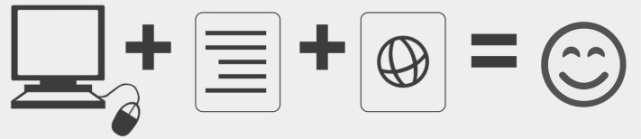 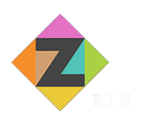 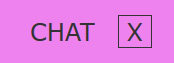 SUPPORT
Documentation, Tutorials, Templates, Captures, Chat...
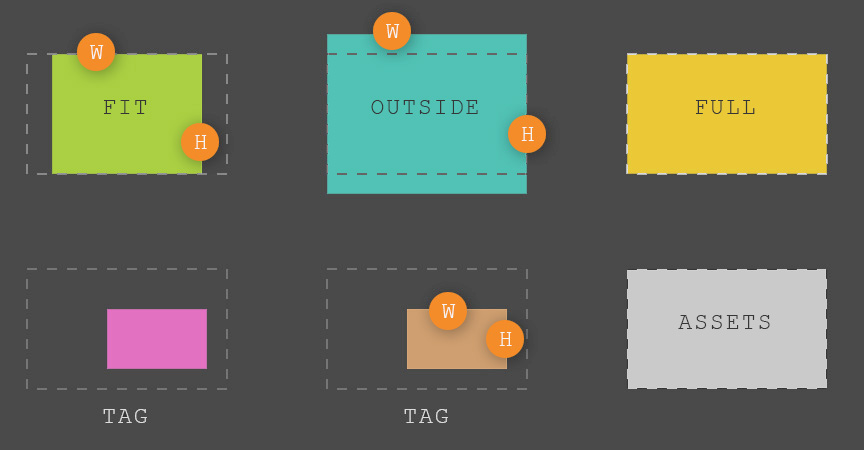 CAPTURE & FRAME
SCREEN CAPTURE INTRO and INFO
POWERFUL EASY TEMPLATES
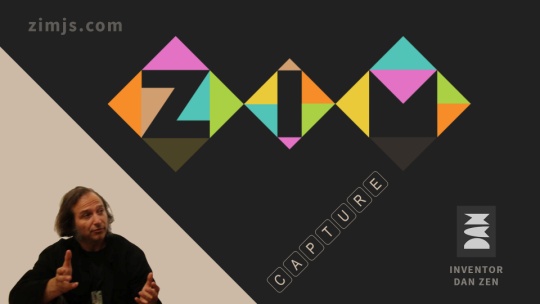 FACEBOOK
GITHUB
TWITTER
GOOGLE PLUS
WORDPRESS
YOU TUBE
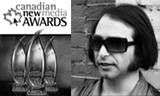 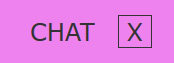 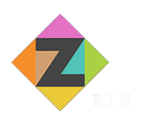 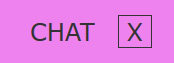 OPPORTUNITIES
Sponsor, Promote, Code, Contribute, Teach
ZIM provides extra functionality to CreateJS
much like jQuery to JavaScript and HTML
80% of the top Million sites use jQuery builtwith.com
ZIM is a tool on the official CreateJS site
CreateJS has been loaded BILLIONS of times
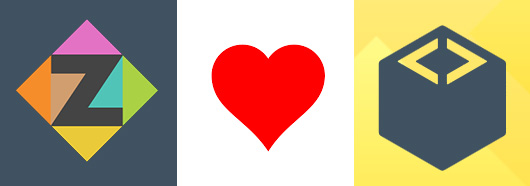 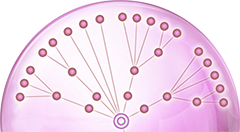 LET’S CONNECT!